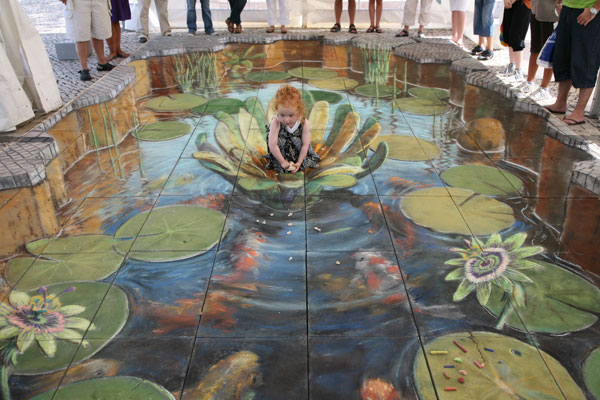 Pavement Chalk Art
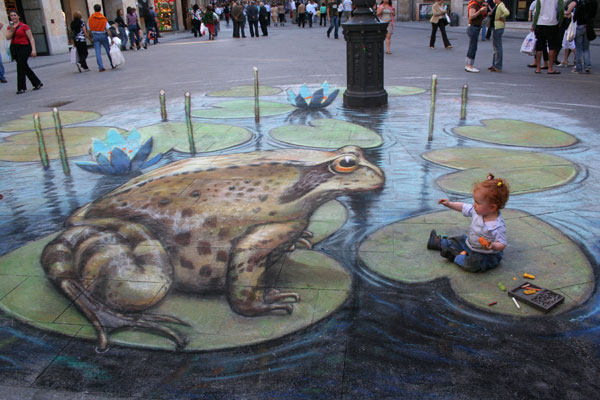 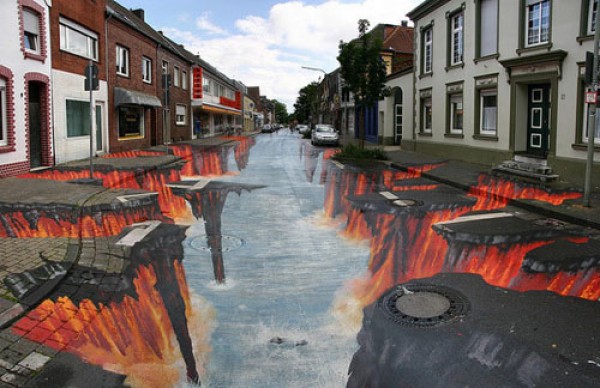 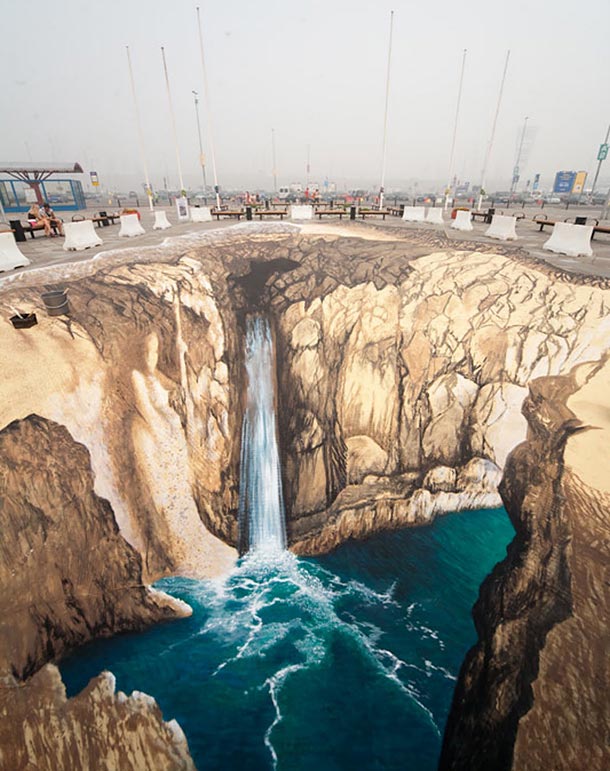 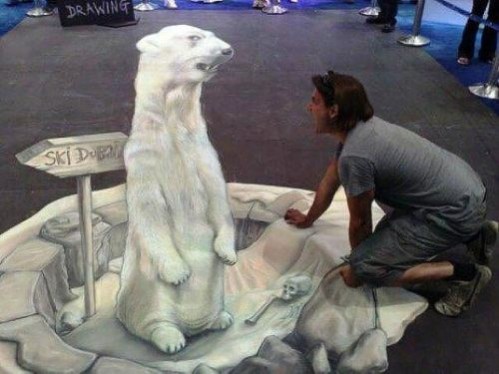 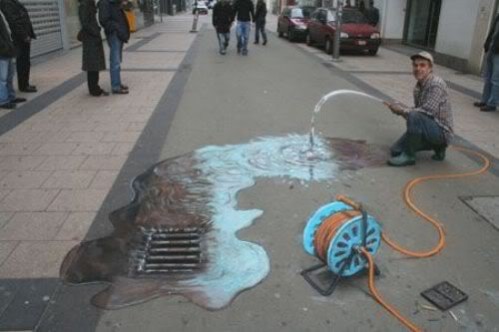 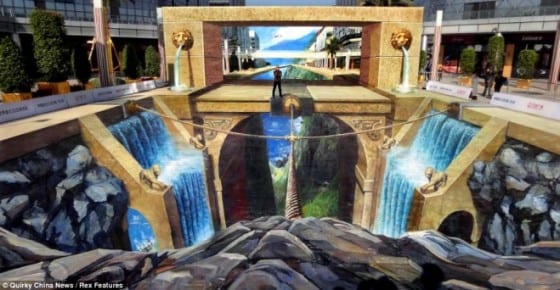 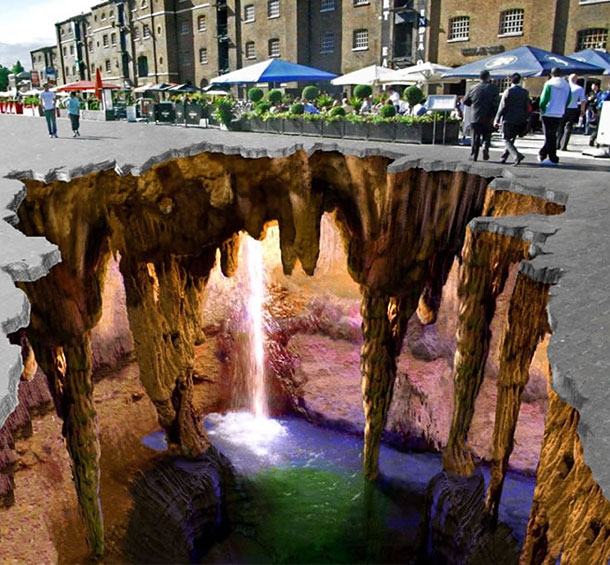 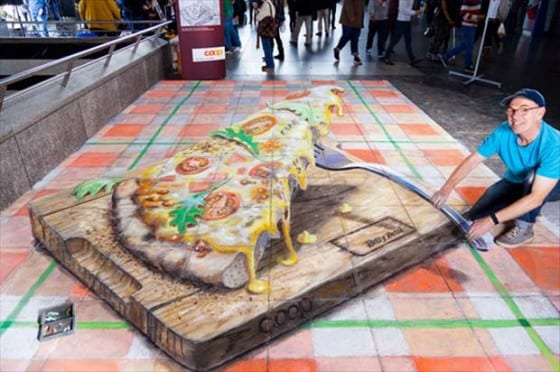 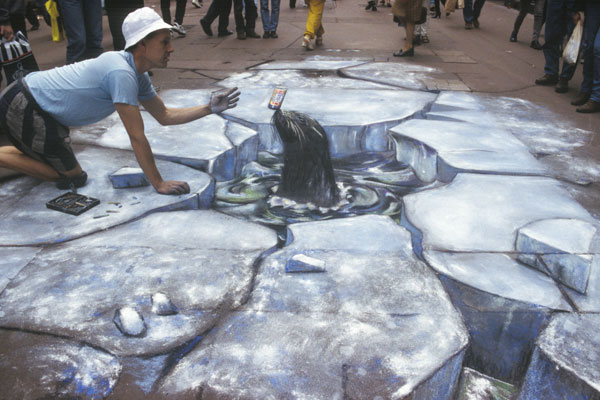 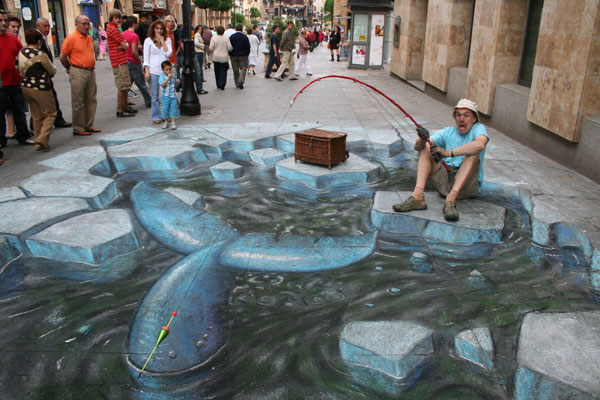 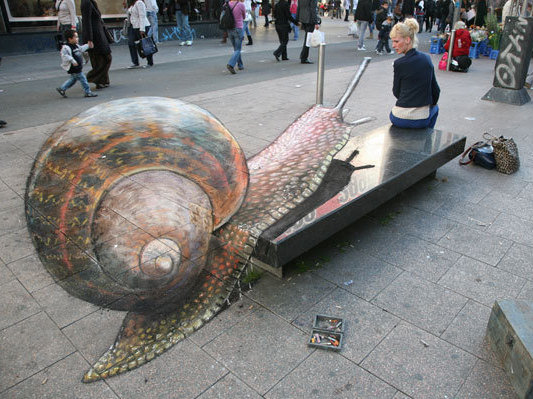 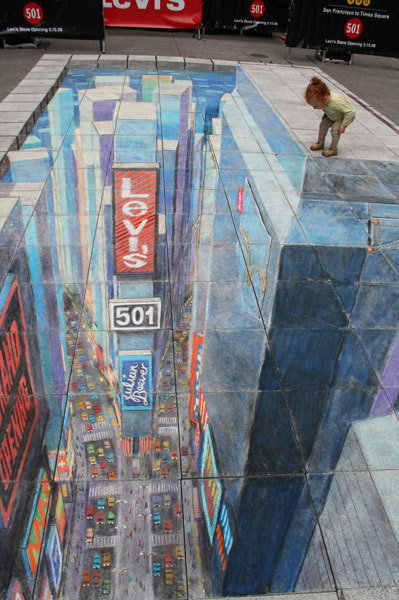 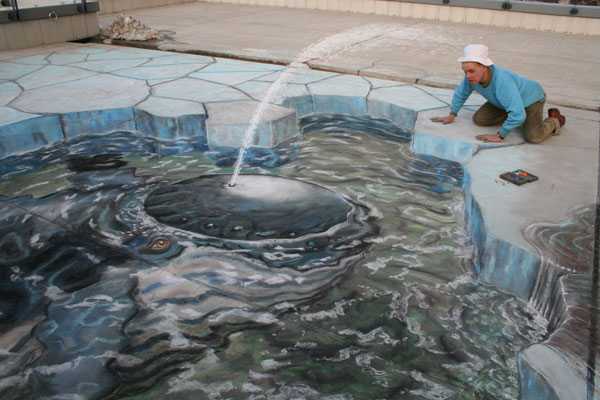 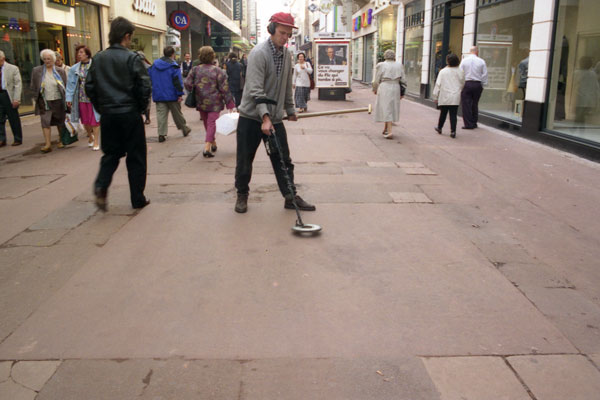 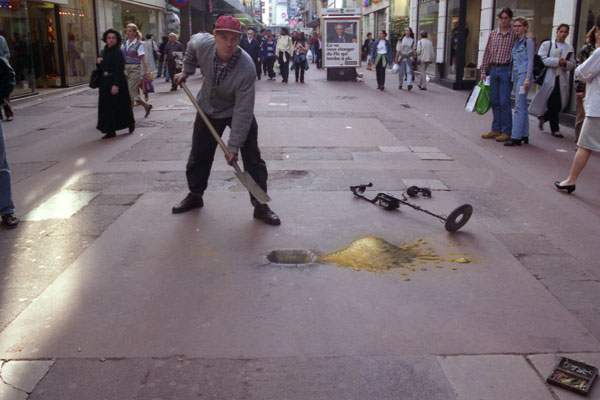 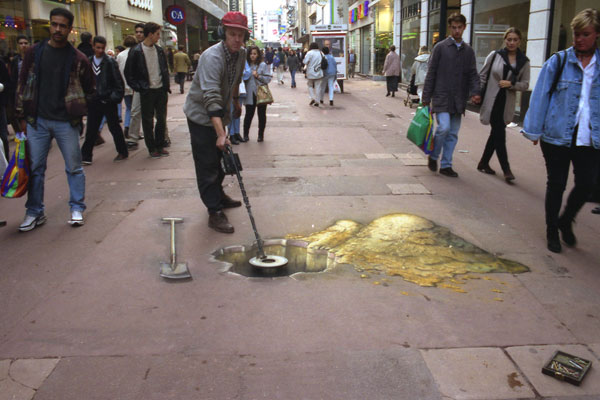 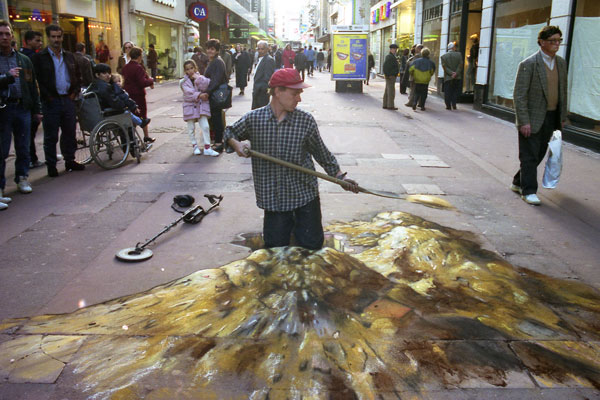 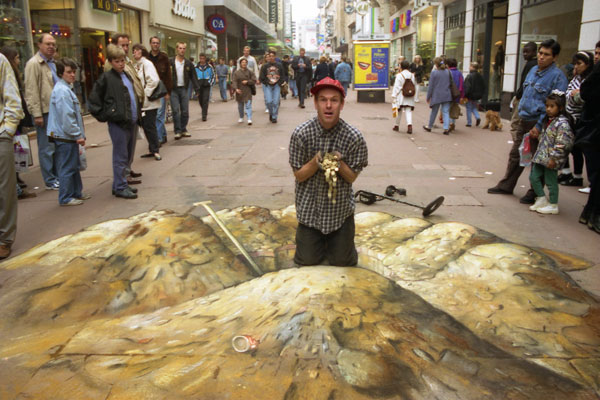